211
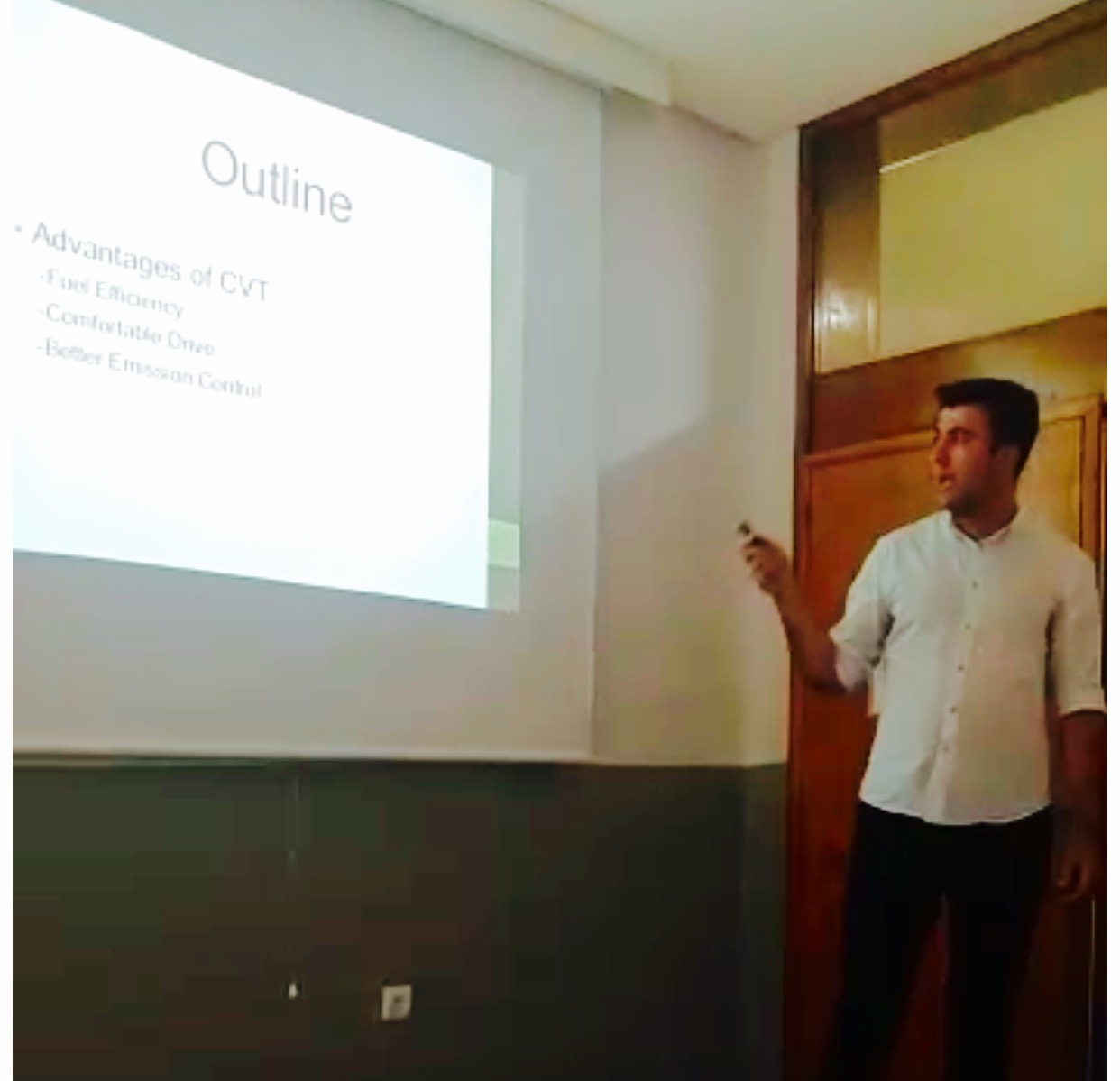 Academic Oral Presentation Skills
Aim
Units and Themes
Point allocation
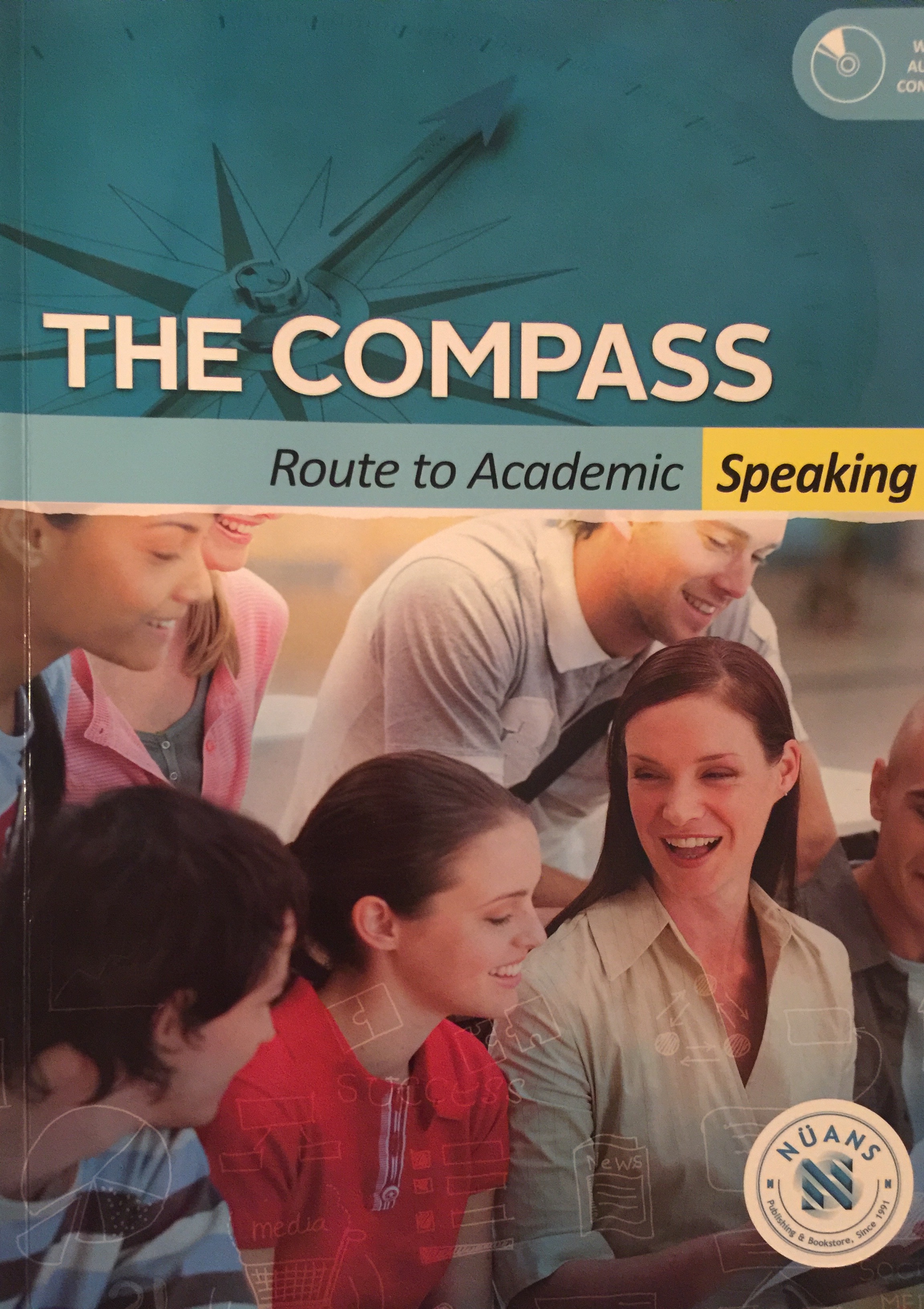 Aim:
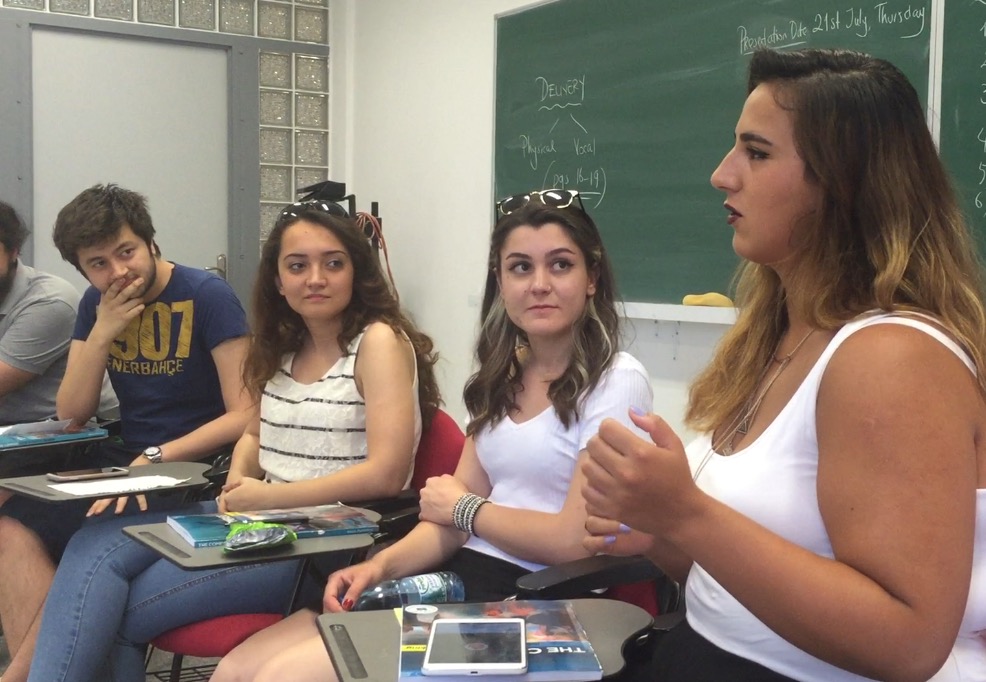 Speaking skills
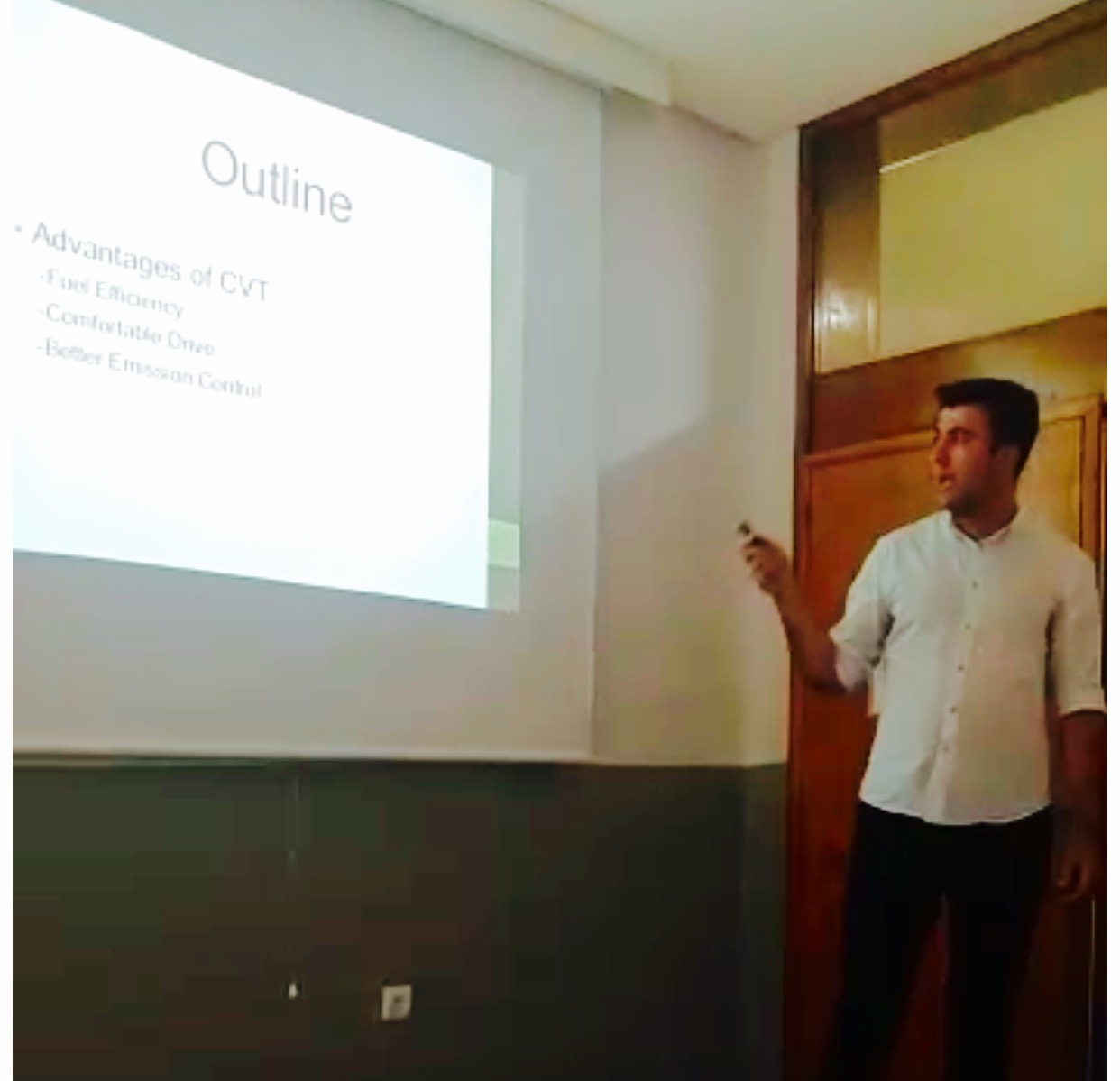 Academic presentation skills
Themes:
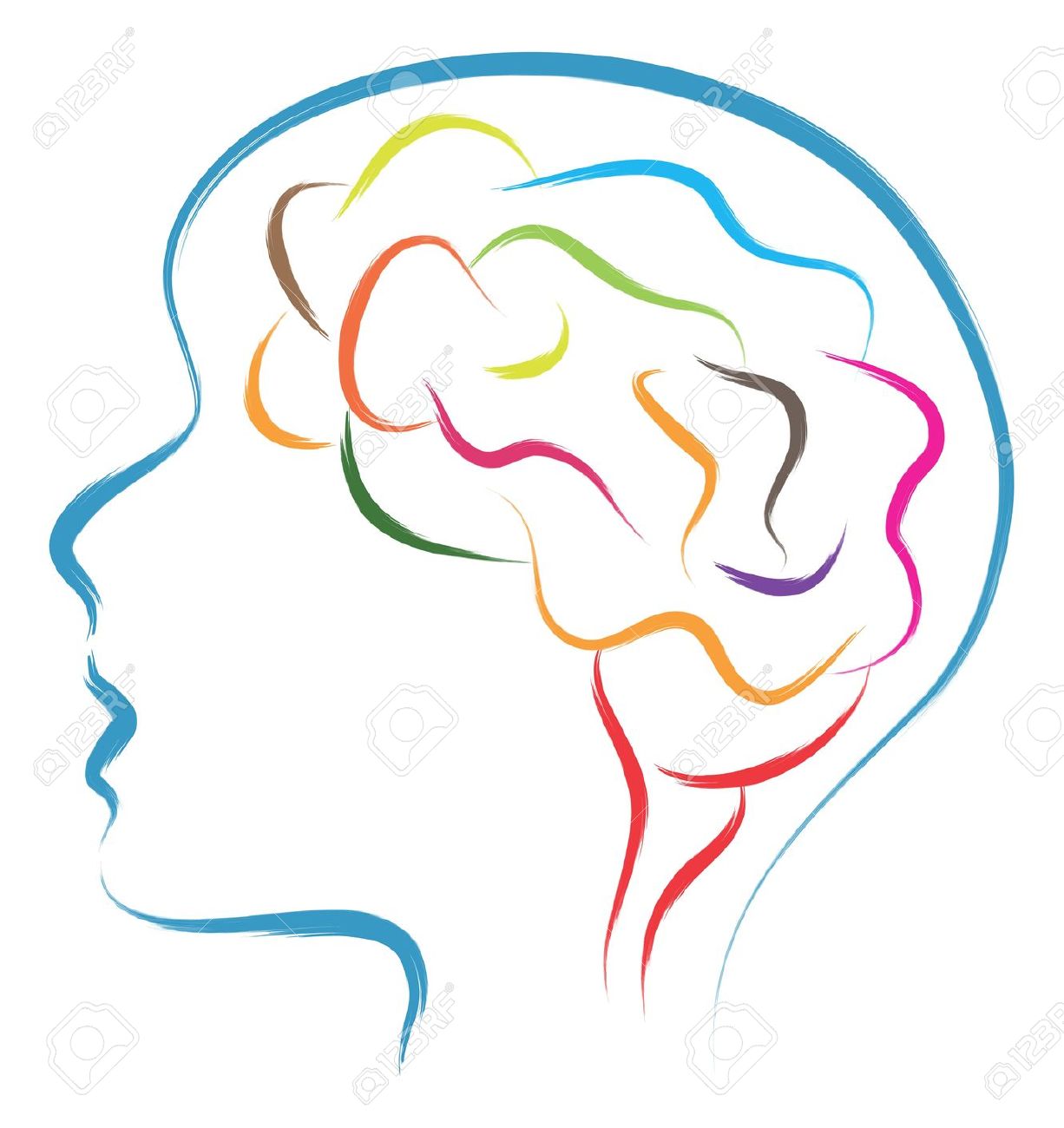 1. Mind
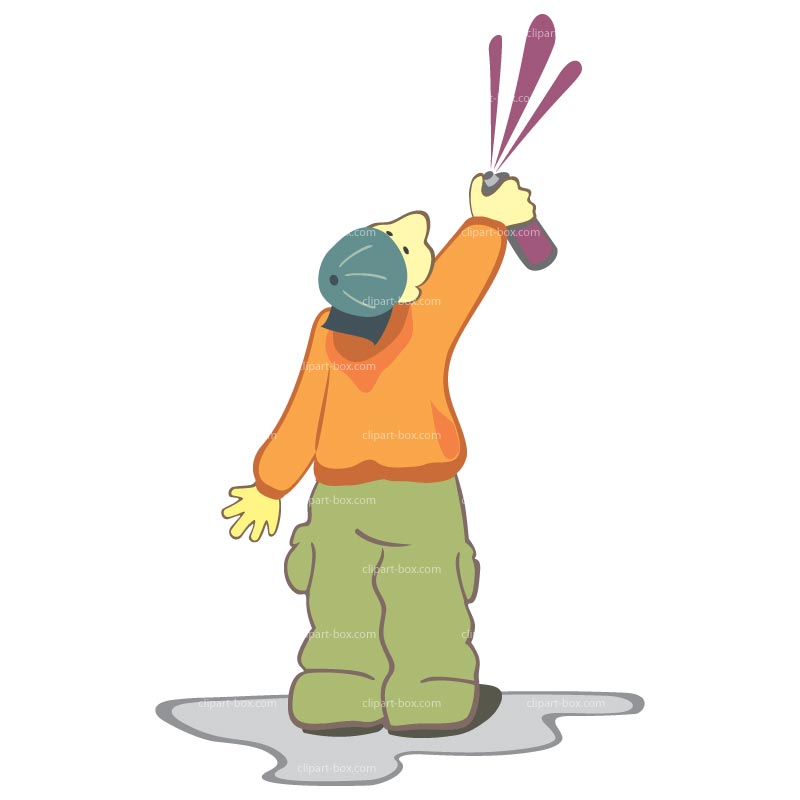 2. Art
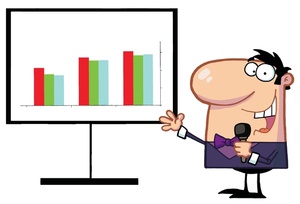 3. Marketing
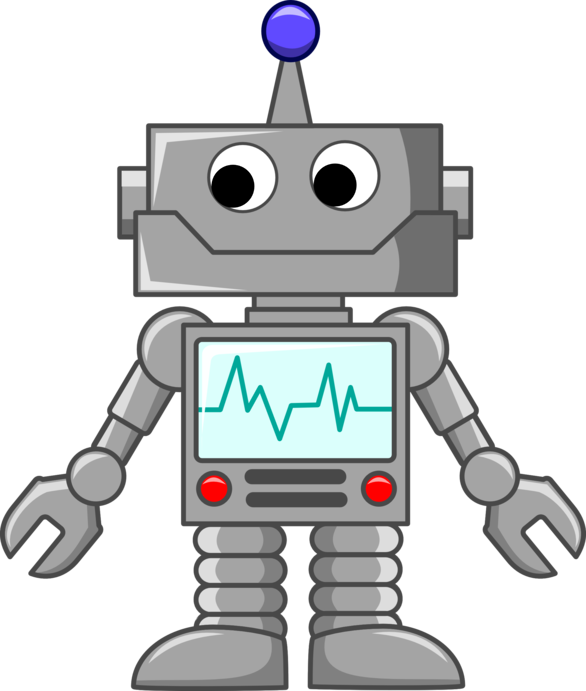 4. Technology and science
Requirements

regular attendance 
active participation
if absent on a graded task medical report is a  must
marketing, science and technology and final slides Turnitin, if not they won’t be graded
What doesn’t count as an excuse for absenteeism:
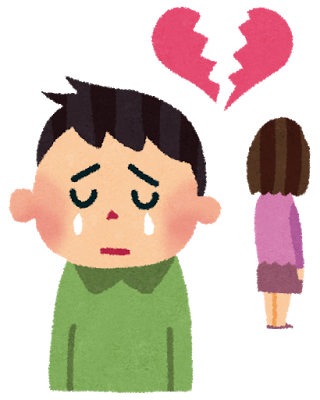 My roommate just broke up with his girlfriend.

I couldn’t find a parking spot.

I found a stray kitten on the way to class.

I couldn’t find the classroom.

I have another class during the same hours.
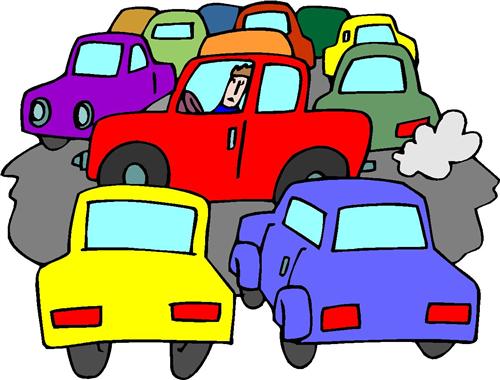 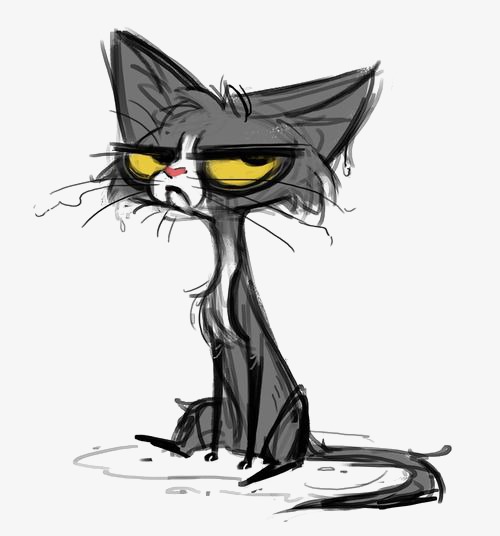 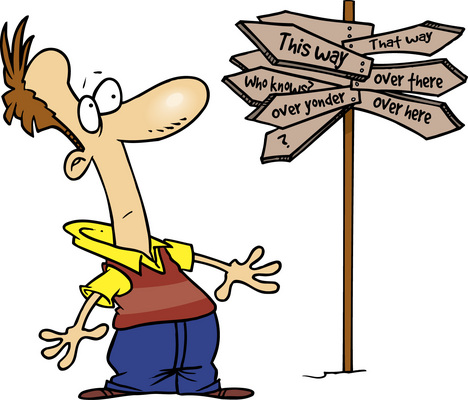 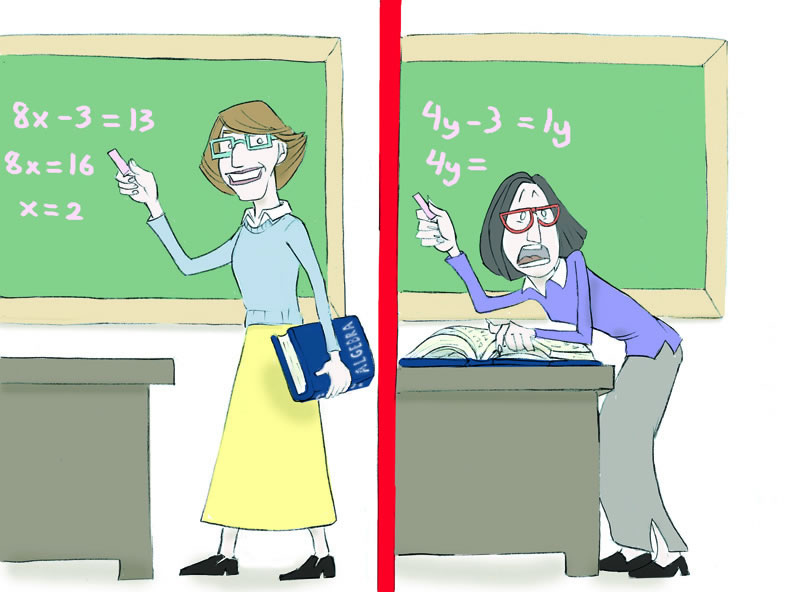 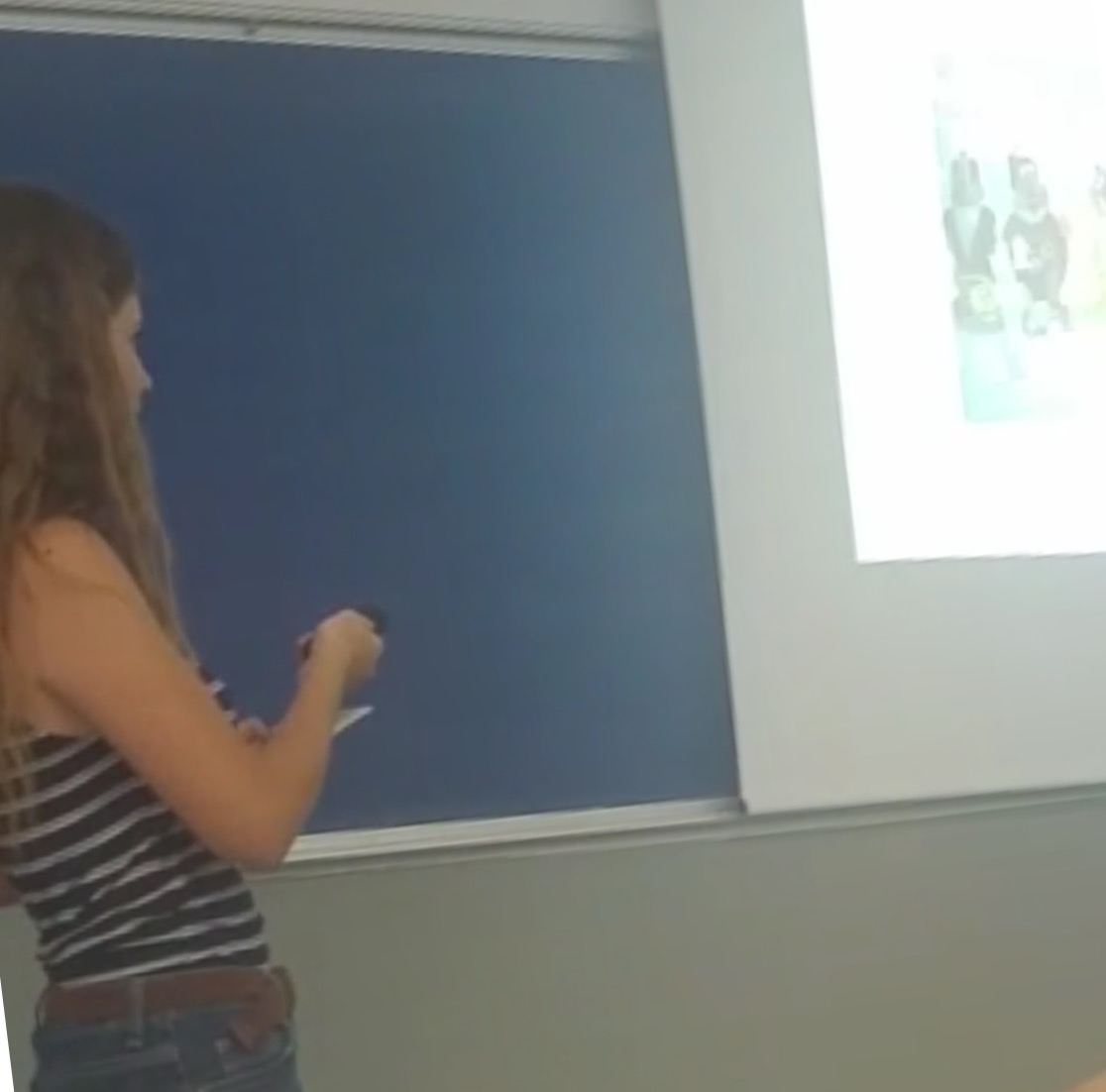 MAKE THE BEST OF 211!
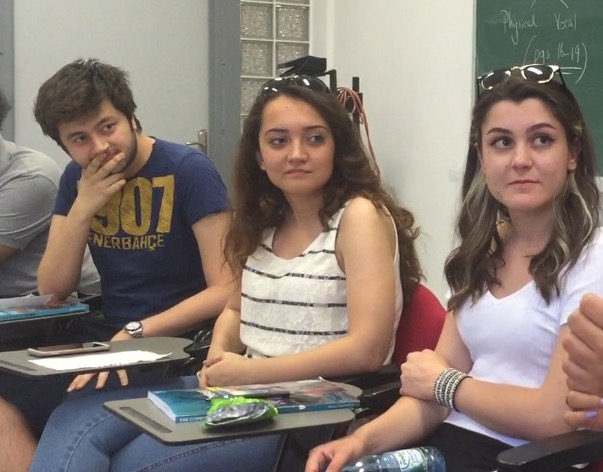